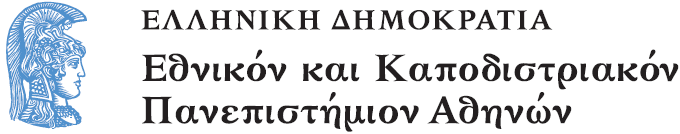 ΔΙΔΑΚΤΙΚΗ ΜΑΘΗΜΑΤΙΚΩΝ Ι
Ενότητα 3: Κοινωνικοπολιτισμικές θεωρήσεις κατασκευής της γνώσης 

Γιώργος Ψυχάρης
Σχολή Θετικών επιστημών
Τμήμα Μαθηματικό
ΔΙΔΑΚΤΙΚΗ ΜΑΘΗΜΑΤΙΚΩΝ I
Γιώργος Ψυχάρης
ΘΕΩΡΙΑ ΤΟΥ VYGOTSKY
Mάθηση: 
Εισαγωγή σε μια προϋπάρχουσα κουλτούρα
Διαμεσολάβηση από ιστορικά και κοινωνικά διαμορφωμένα συστήματα συμβολικών αναπαραστάσεων (εργαλεία) 
Γλώσσα: νοητικό εργαλείο 
οικοδόμηση της σκέψης 
κατανόηση του κόσμου 
διαμόρφωση ταυτότητας
Σκέψη και γλώσσα (1/2)
“Κατά την οικειοποίηση μιας καινούριας λέξης [λ.χ. από ένα παιδί] η εξελικτική διαδικασία της συγκεκριμένης έννοιας δεν τελειώνει, αλλά μόλις αρχίζει” (Vygotsky)
Η γλώσσα δεν εκφράζει ‘έτοιμα’ νοήματα 
H γλώσσα δεν εκφράζει μόνο αλλά καθοδηγεί τη σκέψη (Luria) 
Τα νοήματα γεννιούνται και διαμορφώνονται μέσω της γλώσσας 
Αμοιβαία αλληλεπίδραση σκέψης και γλώσσας
Σκέψη και γλώσσα (2/2)
Χρήση της γλώσσας: Εσωτερικά – εξωτερικά  
Εσωτερικός μονόλογος 
Μαθηματικά νοήματα 
	“Μια οικογένεια έχει να διανύσει με το αυτοκίνητό της 261 μίλια για να πάει από το Λονδίνο στο Leeds. Μετά από 87 μίλια η οικογένεια σταματάει για φαγητό. Πόσα μίλια έχει ακόμη να διανύσει;” (CSMS-Child Methods in Secondary Mathematics). 
Απάντηση: 174
Πράξη: 87+261
Διαμεσολάβηση
Αντικείμενο των νοητικών λειτουργιών: νοητικές αναπαραστάσεις 
 Σημεία (ή σήματα) και εργαλεία 
 Θεωρία (γνώση, νόηση, έννοια)–Πράξη (πρακτική)  Διαλεκτική σχέση 
 Σημειωτική διαμεσολάβηση 
 Λειτουργία εργαλείων:  
Εξωτερικά ( ολοκλήρωση στόχου) 
Εσωτερικά ( απόκτηση ελέγχου)
Εσωτερίκευση (1/2)
Η εσωτερίκευση είναι η ατομική πρόσκτηση πολιτισμικών σημείων (σημάτων) ή εργαλείων και σχέσεων κατά τη οποία το παιδί δεν χρειάζεται την ανάγκη των εξωτερικών διαμεσολαβήσεων αφού τα νέα επίπεδα δραστηριοτήτων που επιτυγχάνει μέσω της χρήσης σημείων/εργαλείων γίνονται μέρος της εσωτερικής, εγκεφαλικής και νοητικής του οργάνωσης. 
 Γνωστική αυτοδιαχείριση 
 Μετασχηματιστική ιδιότητα των σημείων (σημάτων)
Διαμεσολαβημένη δραστηριότητα
Σημείο
Εργαλείο
Εσωτερίκευση (2/2)
Εργαλείο               Ψυχολογικό εργαλείο 
 Σχήμα διαμεσολαβημένης δραστηριότητας
Ζώνη Επικείμενης Ανάπτυξης (ΖΕΑ) (1/3)
Επίπεδο πραγματικής ανάπτυξης (actual developmental level) - Επίπεδο επικείμενης  ανάπτυξης (level of potential development) 
 Η ΖΕΑ αναφέρεται στην απόσταση μεταξύ του κατεχόμενου επιπέδου ανάπτυξης σε μια γνωστική περιοχή (οπότε το άτομο μπορεί να λειτουργεί επιλύοντας προβλήματα μόνο του) και του επιπέδου εκείνου στο οποίο το άτομο είναι εν δυνάμει σε θέση να αναπτυχθεί επιλύοντας προβλήματα με την καθοδήγηση και συνεργασία έμπειρων ενηλίκων ή συνεργατών.
Ζώνη Επικείμενης Ανάπτυξης (ΖΕΑ) (2/3)
Πεδίο δραστηριοποίησης – Δυναμική έννοια 
 Υποστηρικτικό πλαίσιο: Σκαλωσιά (scaffold)  
 Διδακτική πράξη στο σχολείο: 
καθημερινή και επιστημονική γνώση
νοηματοδοτημένες δραστηριότητες
κατασκευή νοημάτων από το μαθητή 
 Πολιτισμικά νοήματα (ιστορία ανθρώπινης κοινωνίας)
 Προσωπικά νοήματα (προσωπική αξία σε δράση, στόχους, προσωπικά κίνητρα σε μια δραστηριότητα)
Ζώνη Επικείμενης Ανάπτυξης (ΖΕΑ) (3/3)
Τρία επίπεδα προσδιορισμού της ΖΕΑ    
Ατομικό επίπεδο
Επίπεδο του πολιτισμικού περιβάλλοντος
 Προσωπικά νοήματα, 
 Θεσμικά νοήματα
Ευρύτερο κοινωνικό επίπεδο Koινωνική πράξη, καθημερινή ζωή
Παιδαγωγικές προεκτάσεις της θεωρίας του Vygotsky
Διαμεσολαβητικός ρόλος του δασκάλου  
 Η διδασκαλία ως πλαίσιο στήριξης (scaffolding) 
 Η έννοια της γνωστικής μαθητείας   
 Καθοδηγούμενη συμμετοχή, Συνεργατική μάθηση, Καθοδηγούμενη ανακάλυψη κ.λπ.   
 Η έννοια της διαπραγμάτευσης 
 Η έννοια του μαθησιακού περιβάλλοντος
H συμβολή της θεωρίας του Vygotsky στο σχεδιασμό μαθησιακών περιβαλλόντων (1/2)
Χαρακτηριστικά μαθησιακών περιβαλλόντων
Εκπαιδευτικές δραστηριότητες με βάση αυθεντικά πλαίσια
Καταστάσεις που προάγουν τη μάθηση με ενεργό συμμετοχή
Συνεργατική επίλυση προβλημάτων
Εργαλεία που υποστηρίζουν την αλληλεπίδραση
H συμβολή της θεωρίας του Vygotsky στο σχεδιασμό μαθησιακών περιβαλλόντων (2/2)
Μέσα έκφρασης και πειραματισμού 
Κοινότητες μάθησης και κοινότητες πρακτικής 
Νέες μαθησιακές πρακτικές (αναστοχαστικήδραστηριότητα)
Έμφαση στη διαδικασία και όχι μόνο στο αποτέλεσμα
Βιβλία του Vygotsky στα ελληνικά
Vygotsky, L. (1988) Σκέψη και Γλώσσα, Εκδ. Γνώση, Αθήνα.
Vygotsky, L. (1997) Noυς στην Κοινωνία, Εκδ. Gutenberg, Αθήνα.
Τέλος Ενότητας
Χρηματοδότηση
Το παρόν εκπαιδευτικό υλικό έχει αναπτυχθεί στo πλαίσιo του εκπαιδευτικού έργου του διδάσκοντα.
Το έργο «Ανοικτά Ακαδημαϊκά Μαθήματα στο Πανεπιστήμιο Αθηνών» έχει χρηματοδοτήσει μόνο την αναδιαμόρφωση του εκπαιδευτικού υλικού. 
Το έργο υλοποιείται στο πλαίσιο του Επιχειρησιακού Προγράμματος «Εκπαίδευση και Δια Βίου Μάθηση» και συγχρηματοδοτείται από την Ευρωπαϊκή Ένωση (Ευρωπαϊκό Κοινωνικό Ταμείο) και από εθνικούς πόρους.
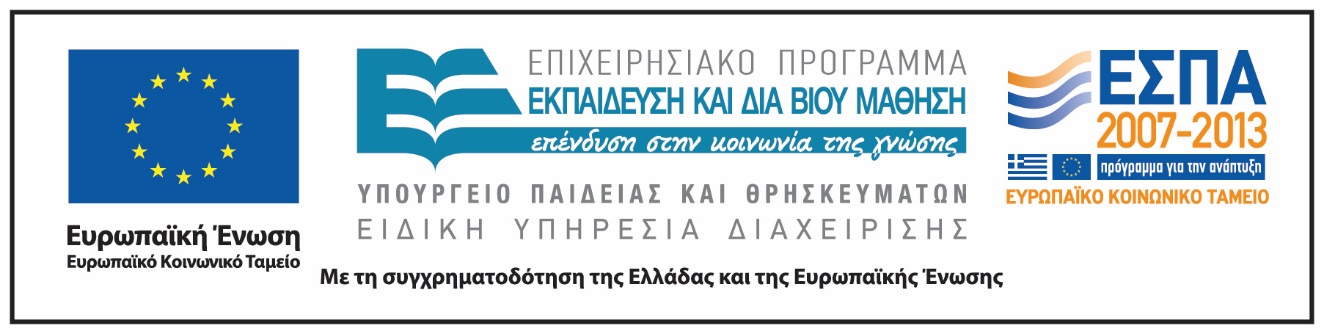 Σημειώματα
Σημείωμα Αναφοράς
Copyright Εθνικόν και Καποδιστριακόν Πανεπιστήμιον Αθηνών, Γιώργος Ψυχάρης 2014. Γιώργος Ψυχάρης. «Διδακτική Μαθηματικών Ι. Κοινωνικοπολιτισμικές θεωρήσεις κατασκευής της γνώσης». Έκδοση: 1.0. Αθήνα 2014. Διαθέσιμο από τη δικτυακή διεύθυνση: http://opencourses.uoa.gr/courses/MATH307.
Σημείωμα Αδειοδότησης
Το παρόν υλικό διατίθεται με τους όρους της άδειας χρήσης Creative Commons Αναφορά, Μη Εμπορική Χρήση Παρόμοια Διανομή 4.0 [1] ή μεταγενέστερη, Διεθνής Έκδοση.   Εξαιρούνται τα αυτοτελή έργα τρίτων π.χ. φωτογραφίες, διαγράμματα κ.λ.π.,  τα οποία εμπεριέχονται σε αυτό και τα οποία αναφέρονται μαζί με τους όρους χρήσης τους στο «Σημείωμα Χρήσης Έργων Τρίτων».
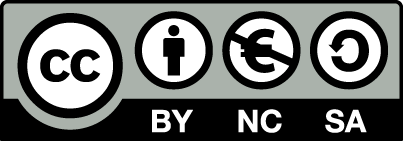 [1] http://creativecommons.org/licenses/by-nc-sa/4.0/ 

Ως Μη Εμπορική ορίζεται η χρήση:
που δεν περιλαμβάνει άμεσο ή έμμεσο οικονομικό όφελος από την χρήση του έργου, για το διανομέα του έργου και αδειοδόχο
που δεν περιλαμβάνει οικονομική συναλλαγή ως προϋπόθεση για τη χρήση ή πρόσβαση στο έργο
που δεν προσπορίζει στο διανομέα του έργου και αδειοδόχο έμμεσο οικονομικό όφελος (π.χ. διαφημίσεις) από την προβολή του έργου σε διαδικτυακό τόπο

Ο δικαιούχος μπορεί να παρέχει στον αδειοδόχο ξεχωριστή άδεια να χρησιμοποιεί το έργο για εμπορική χρήση, εφόσον αυτό του ζητηθεί.
Διατήρηση Σημειωμάτων
Οποιαδήποτε αναπαραγωγή ή διασκευή του υλικού θα πρέπει να συμπεριλαμβάνει:
το Σημείωμα Αναφοράς
το Σημείωμα Αδειοδότησης
τη δήλωση Διατήρησης Σημειωμάτων
το Σημείωμα Χρήσης Έργων Τρίτων (εφόσον υπάρχει)
μαζί με τους συνοδευόμενους υπερσυνδέσμους.